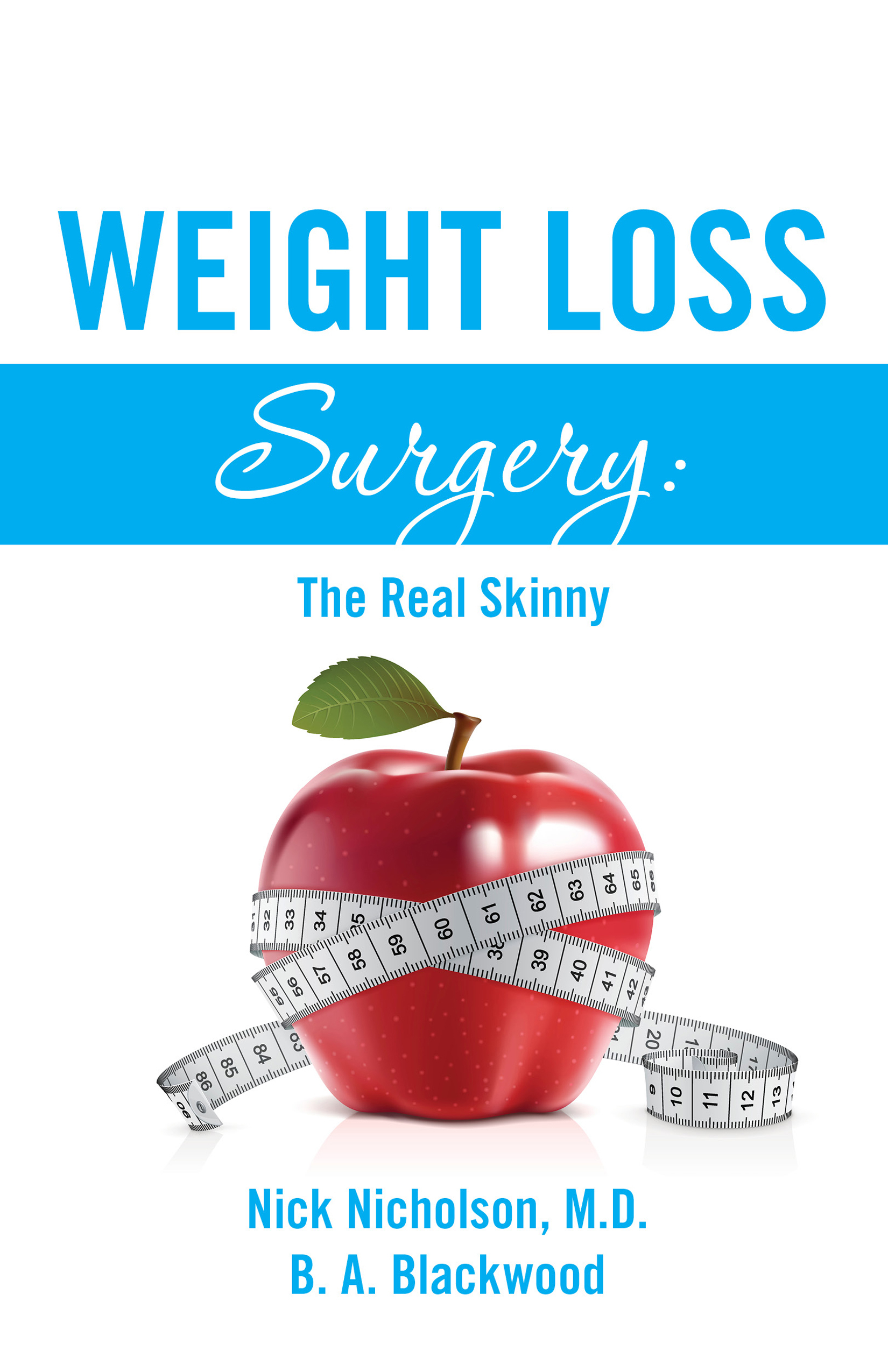 Lori Liebl, PhD, RN, CNE
Assistant Professor of Nursing
University of Wyoming
Maintaining Weight Loss  After Bariatric  Surgery:  A qualitative study
Weight Loss Maintenance
Within one year of nonsurgical weight loss
Overweight adults regain ~ 50% of weight lost
Past 1 year- regain of all or more of the weight lost  

Within 2 to 5 years of nonsurgical weight loss
92% will regain most or more of the weight lost

Within 2 to 5 years of bariatric surgical patients
20% will regain >50%EWL
< 5% will regain all of weight loss
Obesity Treatments:  Surgical Types
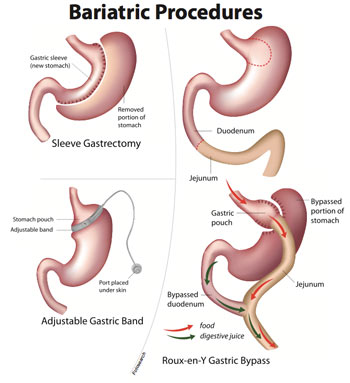 Roux-en-Y gastric bypass (RYGB)- Criterion Standard
15.34 reduction in BMI 
Laparoscopic sleeve gastrectomy (LSG)
11.87 reduction in BMI
Laparoscopic adjustable gastric band (LAGB)
7.05 reduction in BMI
Background
Pre- and post-surgical interventions
Psychological screening
Nutrition, behavior, exercise support
Support groups & exercise classes

Percent & rate of weight regain - estimated 20% of the time
Within 2 to 5 years
Review of Literature & Gaps
Factors &Traits oriented
Long-term does not consider bariatric surgical patients (pts)
Initial weight loss (12 to 18 mo)
Minimal weight loss maintenance (>24 mo)
Caucasian females 25 to 55, urban locations
Quantitative:  
Quality of life; self-efficacy r/t behavior changes, self-regulation, self-talk, goal setting, support systems, behaviors.
Qualitative:  
New identity clashing with old
Loss, shame, anger, frustration, fear, joy, excitement, support systems, coping mechanisms
Behavior change theories – Bandura’s Social Cognitive Theory
Minimally studied  with bariatric surgical pts
Theoretical Underpinnings
Bandura’s behavioral change theory
Social Cognitive Theory
Triadic reciprocal causation model
Broad assumptions used as framework 
Semi-structured interview guide
“open minded yet mindful 
of the preconceptions” (Sandelowski 2010,p. 80) 

“Lasting change is dependent on reciprocal interaction of intrapersonal, behavioral, and environmental influences…”
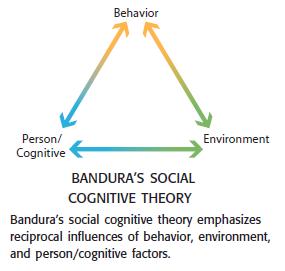 Purpose Statement
The purpose of this qualitative descriptive study was to describe the experiences of adults who were successful and those who were unsuccessful at maintaining weight loss AT LEAST 2 YEARS after a bariatric surgery.
Interview Guide
Semi-structured questions were asked to allow the participant to answer and freely discuss their post-surgical experience.  
Question Examples: 
Prior to surgery, why did you believe your goal weight to be realistic?  
Why do you believe you have been able to maintain your weight loss?  
Tell me about the lifestyle changes have you made since your surgery? 
Tell me about the people who have supported you throughout this journey?
 
Probing questions were used during the interview in order to keep participants on topic or to help the participant find a place to start or transition.  
Probing Question Examples:
Has anyone helped you in your efforts to make these changes? 
What makes it difficult to choose healthy diet options?
What type of activities do you do now?
Are you satisfied with your current weight?
Inclusion Criteria
Adult >19 years of age

> 24 months after a laparoscopic Roux-en-Y gastric bypass, laparoscopic sleeve gastrectomy, or laparoscopic adjustable gastric band surgery

Able to speak, read, and understand English

Success defined:  > 50% of excessive weight loss (EWL) 
Unsuccessful: < 50% of EWL

EWL:  (preoperative weight minus postoperative weight) / (preoperative weight minus ideal body weight)
380 – 250 / 380 – 155 = 57% EWL
[Speaker Notes: (Bray et al. 2009)]
Recruitment results
20 adults agreed to participate

14 Successfully maintained weight loss
3 more recruited – did not participate

6 Regained weight 
At least 6 more adults were recruited but did not participate
Findings:  Successful Participant Interviews
M=82 minutes, between 60 and 117 minutes
Upbeat and very willing to share information 
Participant did the majority of speaking, with minimal use of probing questions  
Demeanor and outlook on life were positive  
Awakened to a new life that came with a healthier weight
Successful Participant Description
Successful participant surgical & weight information
Awakening:  Major Themes
Taking My Life Back		
New Lease on Life  
Without Supportive People Around You, You’re Lost 
I Do Not Like Focusing on the Negative	
The Void  	
Food Demons  
Finding the Happy 
Ripple Effects
“There’s no way I could've lived and enjoyed life in general the way I was then as compared to how I am now.”
“I decided it's my responsibility to take care of it and that's just how it is.”
Taking My Life Back




New Lease on Life  
Energy
Physical ability
Family life
Confidence
Appreciation
“My goal is to take my life back”
“I cannot be 72 and pass away because I didn't take care of myself.  So she was really the reason why I was like ‘Oh my goodness I can't be my mom.”
“To participate more with my kids… to be active in their lives.”
“Life now as I know it, I love life!”
“I wasn't happy, fat, and I'm happy now and it makes a lot of difference in your life emotionally and physically.”
“My oldest daughter now she says ‘Mom stop stealing my pants!’  I love it!”
“If I drop something I enjoy bending over to pick it up because I can.”
“I'd probably still be sleeping 10 to12 hours a day because I didn't have energy or just sitting around the house because I couldn't move, I was so sore. Now, I'm never home.”
Without Supportive People Around You, You’re Lost
Encouraging
 You’re not alone
Honest professionals


I Do Not Like Focusing on the Negative
This is something for me
Shedding the negative
Not the support I needed
“Without supportive people around you, you’re lost…I think if I didn't have those people in my life my success would be minimal.”
“I know that they’re gonna be very honest with me and do things not just from a ‘friend’ perspective but from a nursing perspective and from someone who’s been a patient perspective.”
“He didn't really want me to have it. He would say ‘Your fine the way you are’…We’re not together anymore.”
“The boyfriend at the time, who I had been together with for seven years, was not so supportive.  I had lost about 100 pounds, and he decided he didn't want to be together anymore.”
“If I was still was with the same old guy, he would be asking if I wanted ice cream at night because he thought that was the way you took care of each other, you fed each other.”
“Those first two or three weeks after surgery it sets in very quickly that you had an addiction and you’re going through detox and its hell.”
The Void
Food is an addiction
Filling the void with another addiction
Center of my life



Food Demons  
Cravings
Negotiating with food demons
Distractions
How, why, and what I eat
Tuning into your mind and body
“I've been through the gamete of the different things that you can be addicted to.”
“I just have never been big on taking care of myself, it’s always everybody else….I've just never been okay with that.  I'm getting ok with that.”
“I had to change my way of thinking. How I eat, why I eat, what I eat.”
“There are times I'll get Magnum ice cream bars and I'll want to eat three of them, right off the bat…That never goes away.”
“I can eat half a burger and throw it away…And before I didn’t eat half of something and throw it away.”
“Surgery doesn't fix everything and you have to always pay attention to it.”
Finding the Happy Weight 





Ripple Effects
“Scary weight is 175…168 is happy weight.”
“I like my weight best at 140, that's where I'm happiest, and I wasn't too skinny, I wasn't too fat, I'm comfortable in that skin.”
“I feel good about myself. I feel good about my size.”
“I couldn't believe I was that skinny and I’d still see myself as fat though.”
“Probably about 145 pounds, people said ‘Your face looks a little bit gaunt”
“If I don't eat it, the rest of the family doesn't really get it either.”
“I think they’re probably more conscious about making good choices than they would have been if I had not had the surgery, because I wouldn't have been conscious about it.”
“We don't really do the whole in-house fitness or going to the gym or whatnot.  But we go out swimming.  We go camping, hiking, a lot of cardio, ride our bikes, stuff like that.”
“With the kids, we want to make sure they are instilled with good healthy values so that they don't have to go through what we did.”
Findings:  Unsuccessful Participant Interviews
M=54 minutes, between 40 and 70 minutes
Hesitant to share details
Reserve and a sadness resonated
Multiple probing questions were used to extract information
Somber but hopeful outlook on life
Not ready to give up on their weight loss efforts
Unsuccessful Participant Description
Unsuccessful participant surgical and weight information
Not Giving Up
“I wanted it so bad and I wanted the surgery for so long and I had read all about how it wasn't successful for some people and I said ‘I will not be one of those people’ and two years later I feel like I am one of those people.”
To Be Healthy and Active  			
Lasting Changes  		
I Failed the Surgery  
I’m Working On It 
Support Systems
“The surgery was a success, yes but I failed the surgery”
“Giving up is a big thing. I don't think there's anything they can do to help me change.  I have to do it.”
To Be Healthy and Active 


		


Lasting Changes  
What and how much I eat
The way I eat
Increase in activity
“I had high cholesterol and was having some knee pains and…my mom has had both of her knees replaced.  I didn't wanna end up like her.  I just wanted to do what I could to try and be proactive.”
“I couldn't walk to the mailbox…All I did was stay around the house and go to the store and at the store I'd need one of those carts.  That was always embarrassing.”
“I’m very aware of what I eat and what I'm doing…I'm more aware of what I'm buying and why I'm buying it.”
“I get out a lot more.  I get exercise.  I go to the gym and exercise, and I can walk on my paper route…I'm just more active…It’s more fun because I can ride my bike and go to the gym and lift weights, and I can just be more mobile.”
“Now, I am much more focused on three planned meals a day…I used to eat whenever I wanted.”
I Failed the Surgery  
In the beginning
Sabotaging my stomach
I’m struggling
I quit exercising
Old eating habits resurfaced	
Emotional eating
Love of food
Poor food choices
Mindless eating
Anger
Balance
Social, Work and Home
The fault is mine
“I feel ashamed, I feel embarrassed that I got the surgery.”
“I'll try something, and I don't just try a couple bites, I usually try like a big piece of something…Then I really do feel sick which makes no sense. That's just stupid.”
“I started dating a guy…and I have changed my diet a lot since he's been in my life.”
“I feel the need to take care of people…I think that hopefully over time I’ll find that right balance.”
“I still choose French fries and the bread on a sandwich instead of getting fruit and a salad...It's all about poor decision-making.”
“It's so hard to have control in so many areas.  Right now, I'm struggling with how to change and not lose everything.”
“I'm disgusted and mad…mad at myself.”
I’m Working On It





Support Systems 
Support groups
Family
Non-judgmental support
Health care support
Co-workers
“I go out and look at my motorcycle sitting there…I gotta do something, or I'm gonna end up selling my bike and I'm never gonna be able to get another one.”
“I just need to try to forgive myself and say ‘Well I got to do better’ and start over.”
“I'm gonna prioritize things in my life.  I need to make healthy eating and exercise and spending quality time with my kids.”
“I'm responsible for my own actions.  Eating is my own action.  If I eat too much lasagna I am responsible for that.”
“I think he was happy that I was losing weight but…he never says anything about my weight or that I didn't look good after I had my surgery or anything.”
“When you're really, really down and then you think ‘I'm going to quit and not do it anymore’ and then you think ‘well what did they tell me in the support group”
“My husband would get on me and say like my plate looks like a man’s plate.”
“I felt a little bit alone.”
Conclusions:  Reciprocal Determinism
Previous studies focus – initial weight loss
Long-term challenges
Reciprocal Determinism: Interaction between intrapersonal, behavioral, and environmental influences
Individual’s ability to interact, modify, and alter their environment to regulate their behavior 
Successful - identify negative attitudes, influences, and behaviors then modified their environment to support healthy behavior
Unsuccessful – failed to modify or alter their environment to support healthy behaviors
Discussion:  Confirmed & Expanded
Intrapersonal influences
Self-efficacy to make lasting changes (diet & physical activity (PA))
Behavioral influences
Self-regulate healthy behaviors (seeking support, dietary, & PA)
Follow-up meetings, exercise classes
Coping strategies – disturbed eating patterns
Overcoming replacement addictions – Support groups (NA, AA, OA)
Environmental influences
Support systems- seek out models & emulate
Spousal support – keep positive, eliminate negative
Discussion:  Inconsistent
Reciprocal determinism
Vulnerability, ill-prepared
“Now I can, so I will”   vs.  “Now I can, so I should”
Paradoxical – anger, fear, or frustrations with others perceptions
Further out, not discussed
Behavioral & Intrapersonal influences
Motivated to lose weight and make lasting healthy lifestyle choices
Obtainable realistic goals
High self-efficacy to make lasting changes
Implications for Practice & Future Research
Therapeutic education & counseling
Changes in relationships
Communication techniques
Negativity
Support groups
Different stages
Sponsors
Weight fluctuations
Comfortable and maintainable weight 
Guilt, shame, anger, and  frustrations
Questions & CommentsThank you for your time!